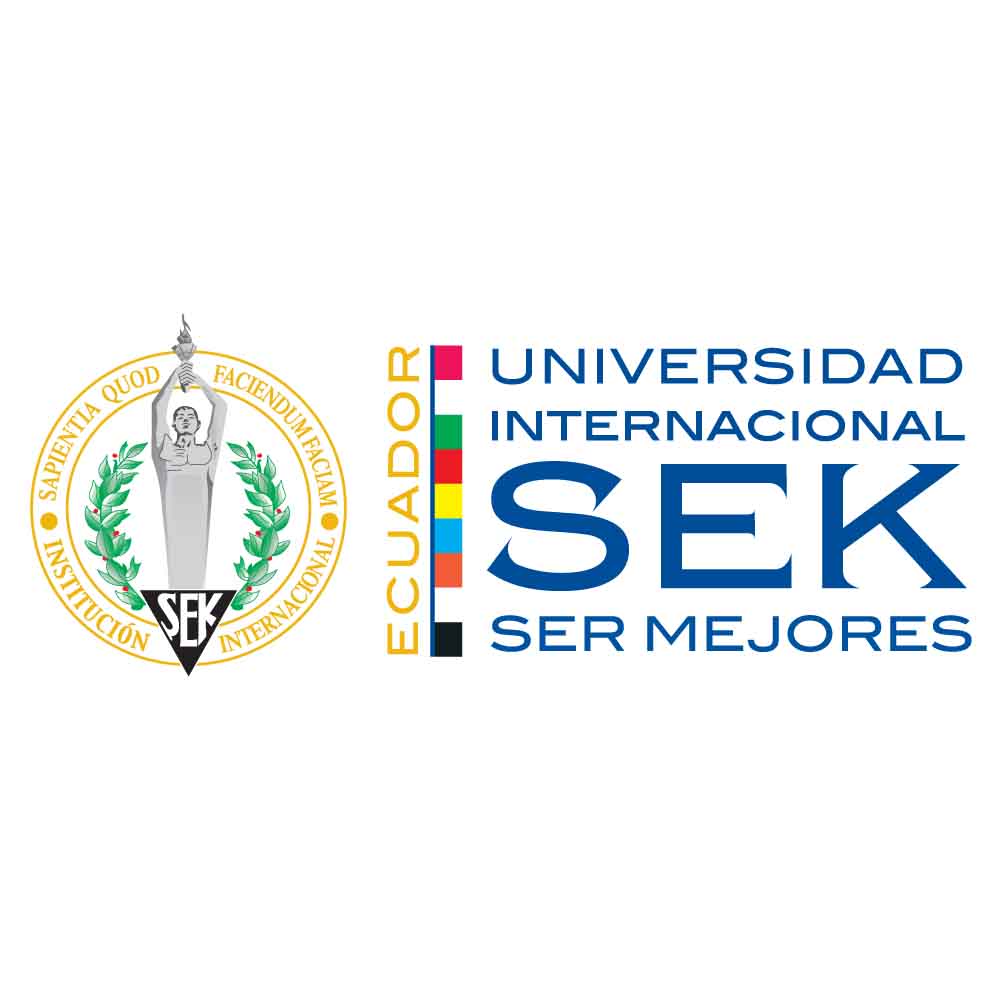 UNIVERSIDAD INTERNACIONAL SEK 
FACULTAD DE CIENCIAS DEL TRABAJO Y DEL COMPORTAMIENTO HUMANO	
Trabajo de fin de carrera titulado:
“EVALUACIÓN DE CARGA MENTAL EN DOCENTES A TIEMPO COMPLETO DE UNA UNIVERSIDAD PRIVADA DE LA CIUDAD DE QUITO, EN EL PERÍODO ACADÉMICO 2020-3, EN EL MARCO DEL COVID-19”  
STEPHANIE RUSSO
1
PLANTEAMIENTO DEL PROBLEMA
Carga mental:
Los efectos de las tareas que realizan.
Factores externos a las tareas.
COVID-19
Teletrabajo
Clases Virtuales
Falta de conocimiento
Aislamiento Social 
Herramientas Tecnológicas 
Riesgos Psicosociales 
Doble presencia
2
OBJETIVOS
Objetivo generalEvaluar los riesgos psicosociales de los docentes a tiempo completo en una universidad privada de la ciudad de Quito, en el periodo académico 2020-3, en el marco del COVID-19. Objetivos específicos1.- Establecer el perfil sociodemográfico y laboral de los docentes para conocer los diferentes rasgos de la población analizada.2.- Valorar los riesgos psicosociales, utilizando la metodología de evaluación F-PSICO Versión 3.1.3.-Diseñar un plan de acción para atenuar la carga mental de los docentes.
JUSTIFICACIÓN
Estudios Realizados
Consecuencias
4
Constitución
Ley orgánica de educación superior 
Ministerio de trabajo 
Reglamento de carrera y escalafón del profesor e investigador del sistema de educación superior
Normativa transitoria para el desarrollo de actividades académicas en las instituciones de educación superior. (IES)
5
MÉTODO
Población  
La presente investigación se aplicó a los docentes que laboran en una Universidad privada de la ciudad de Quito.
Muestra
Dentro de esta población se escogió una muestra representativa la misma consta de 19 docentes que laboran a tiempo completo en la Facultad de Ciencias del Trabajo y Comportamiento Humano
6
Criterios de Inclusión
Académicos, de condición laboral a tiempo completo con carga horaria de 40 horas semanales.
Sin condición predeterminada en relación al número de participantes de cada sexo, edad y tiempo laborando en la institución.
Aceptación positiva para la realización del cuestionario. 

Criterios de Exclusión
Docentes que durante el período de recopilación de datos para el estudio se encontraren con permiso, vacaciones o incapacitados.
Docentes que no acepten participar.
Personal administrativo y de servicios.
Criterios de sustitución:
De no completarse el número estimado de la población para la recolección de datos, se podrá sustituir hasta un 30% con docentes laborando a medio tiempo (20 horas semanales) o con docentes honorarios que cumplan hasta 12 horas de clases semanales.
7
METODOLOGÍA
Método FPSICO 3.1 
Tiempo de Trabajo 
Autonomía 
Carga de Trabajo 
Demandas Psicológicas 
Variedad/ Contenido de Trabajo 
Supervisión y participación 
Interés por el trabajador/ Compensación 
Desempeño de Rol 
Relaciones y apoyo Social
Encuesta Sociodemográfica objetivo conocer de las características de la población evaluada.
Encuesta: Cinco preguntas de opción múltiple enfocadas en el teletrabajo. Estas preguntas han sido recopiladas de un artículo denominado Teleeducación y COVID-19 (2020)
8
RESULTADOS
Carga de trabajo: presenta una mayor incidencia en el sexo femenino.
El 63,2% de los docentes considera que no han recibido las condiciones necesarias para proporcionar un proceso de enseñanza- aprendizaje adecuado.
Factor de demanda psicológica: se evidencia que el 85,7% de las mujeres presenta riesgo psicológico debido a la demanda emocional y psicológica que se encuentran enfrentando
Factor de riesgo variedad/ contenido de trabajo: Los docentes demostraron que, a pesar de que existe un cambio rápido en la metodología de enseñanza que ha generado varias dificultades para adaptarse a la nueva modalidad.
9
Interés por el trabajador /compensación: Al evidenciar que existe en las docentes un 43% y en los docentes un 50% se comprueba que, independientemente del sexo, existe preocupación generalizada por la estabilidad y el desarrollo profesional y laboral dentro de la universidad. 
Desempeño del Rol: se evidenciaron porcentajes altos en los docentes que sienten que no existe una valoración por parte de los superiores. 
Relaciones y apoyo social: a pesar de existir varios canales de comunicación, no se ha logrado establecer una comunicación adecuada indispensable especialmente en esta época de aislamiento social. 
Carga de trabajo: se evidenciada en los docentes de género masculino (8%) y femenino (29%), y demuestra que el riesgo en el factor de autonomía, en general no es elevado.
Relaciones y apoyo social: Se observa la presencia de este riesgo en las docentes mujeres con un porcentaje del 71% y en hombres del 67%.
10
PLAN DE INTERVENCIÓN
Mediante la aplicación de la metodología FPSICO 3.1, elaborada por el INSHT, se deduce que los factores que presentan niveles de riesgo desde moderados hasta muy elevados son los siguientes: 
Carga de Trabajo: 11% riesgo moderado, 16% riesgo elevado y el 47% riesgo muy elevado.

Participación y supervisión: 5% riesgo moderado, 32% riesgo elevado y el 37% presenta un riesgo muy elevado.
11
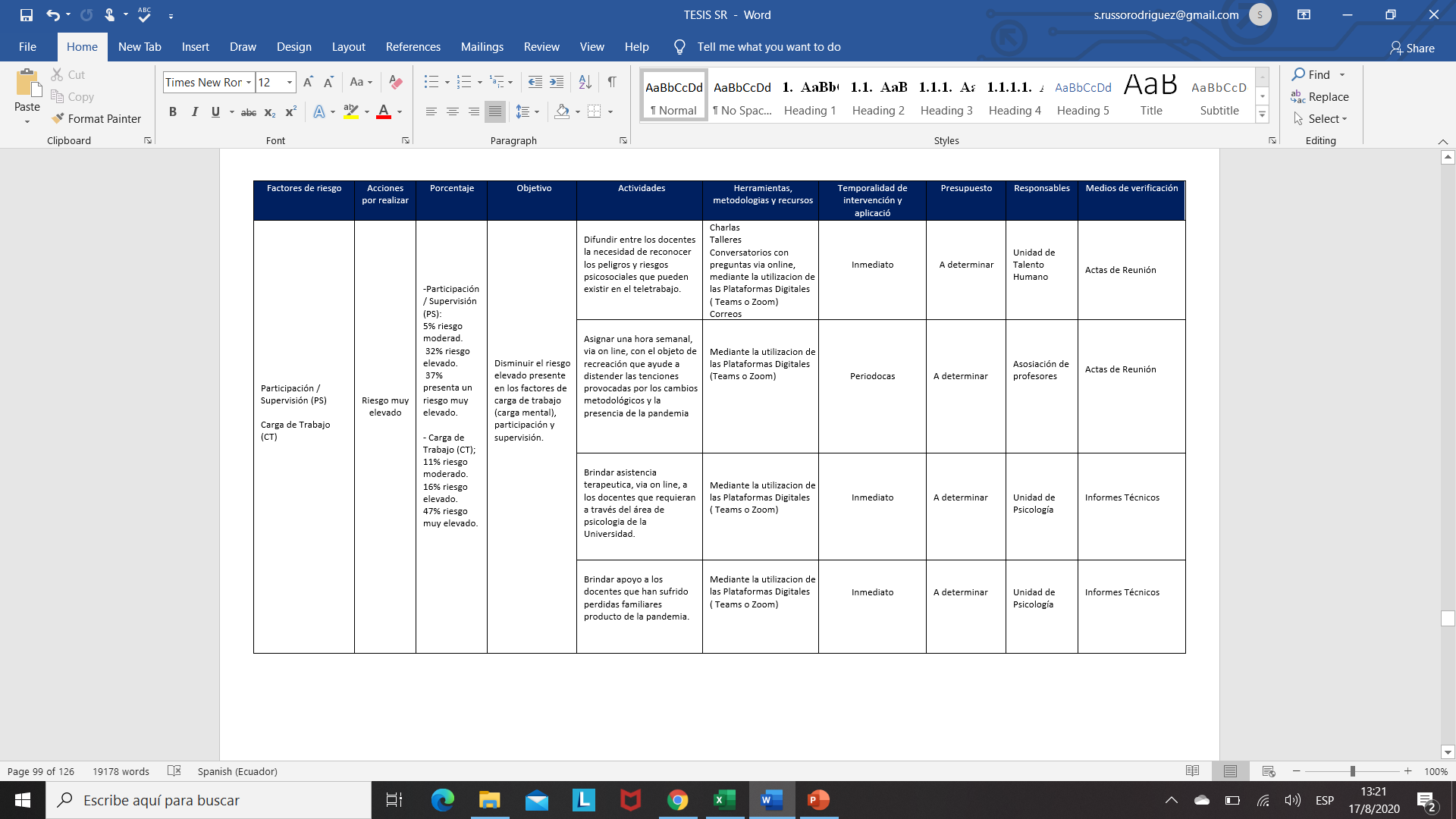 12
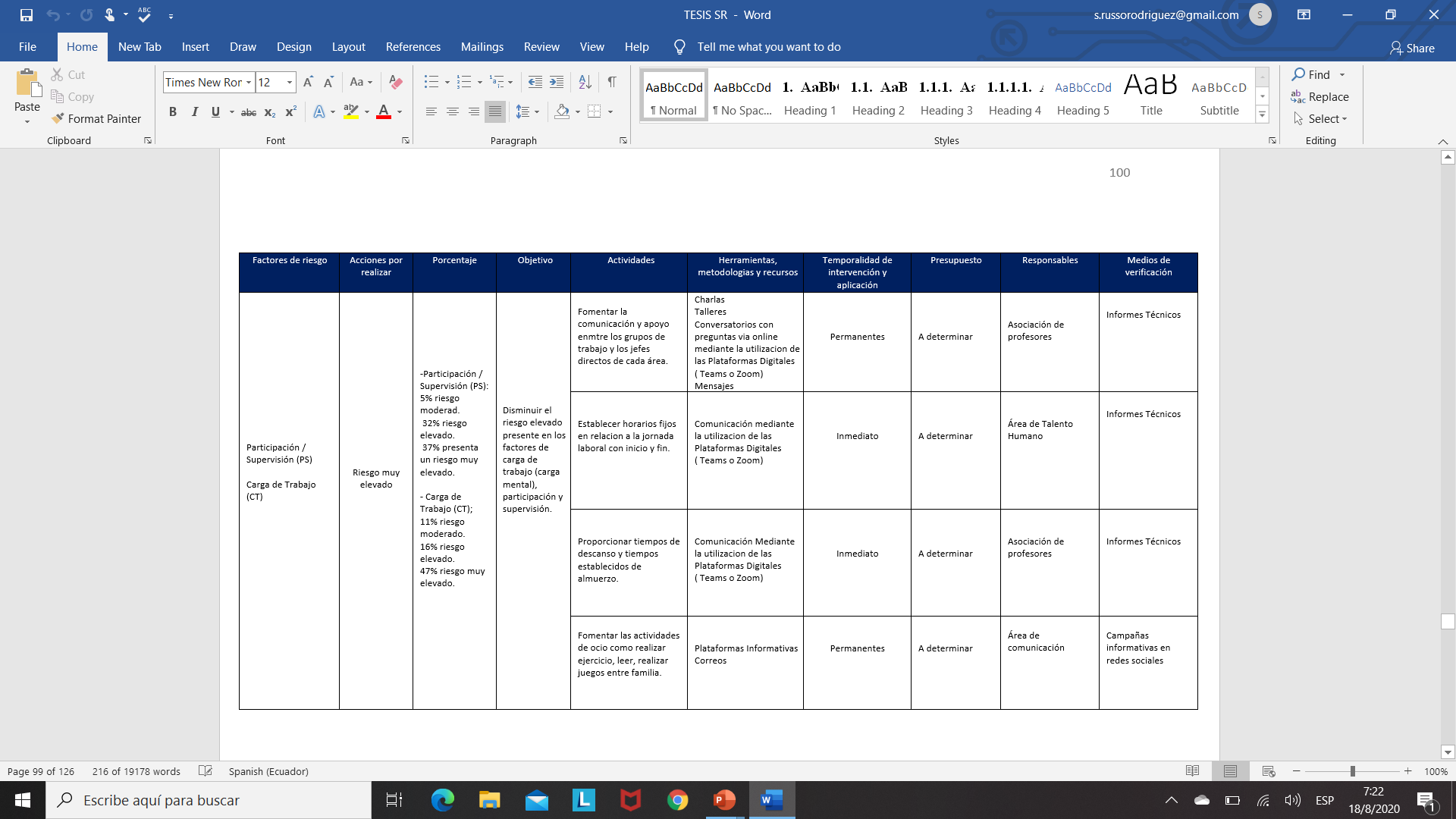 13
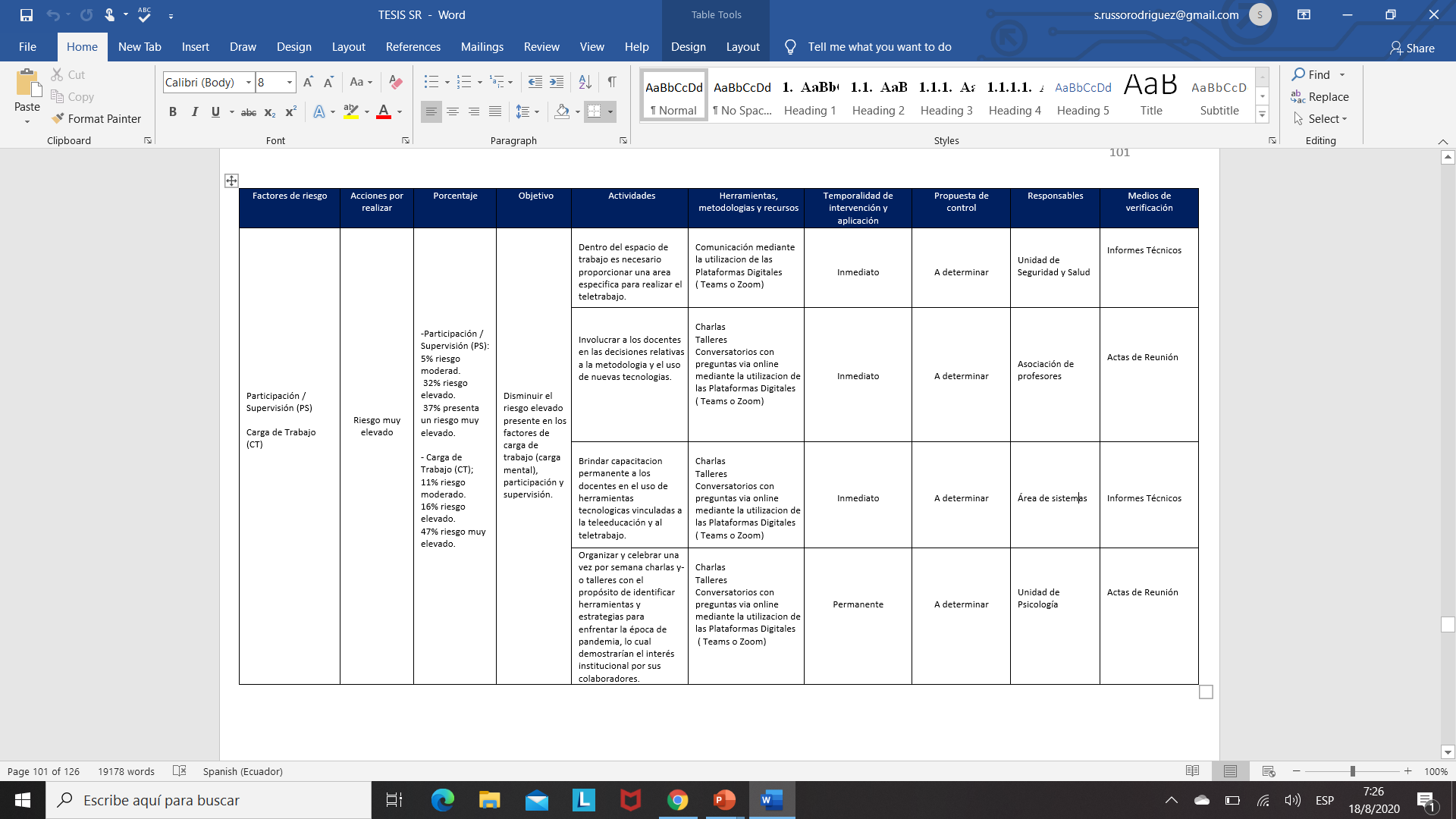 14
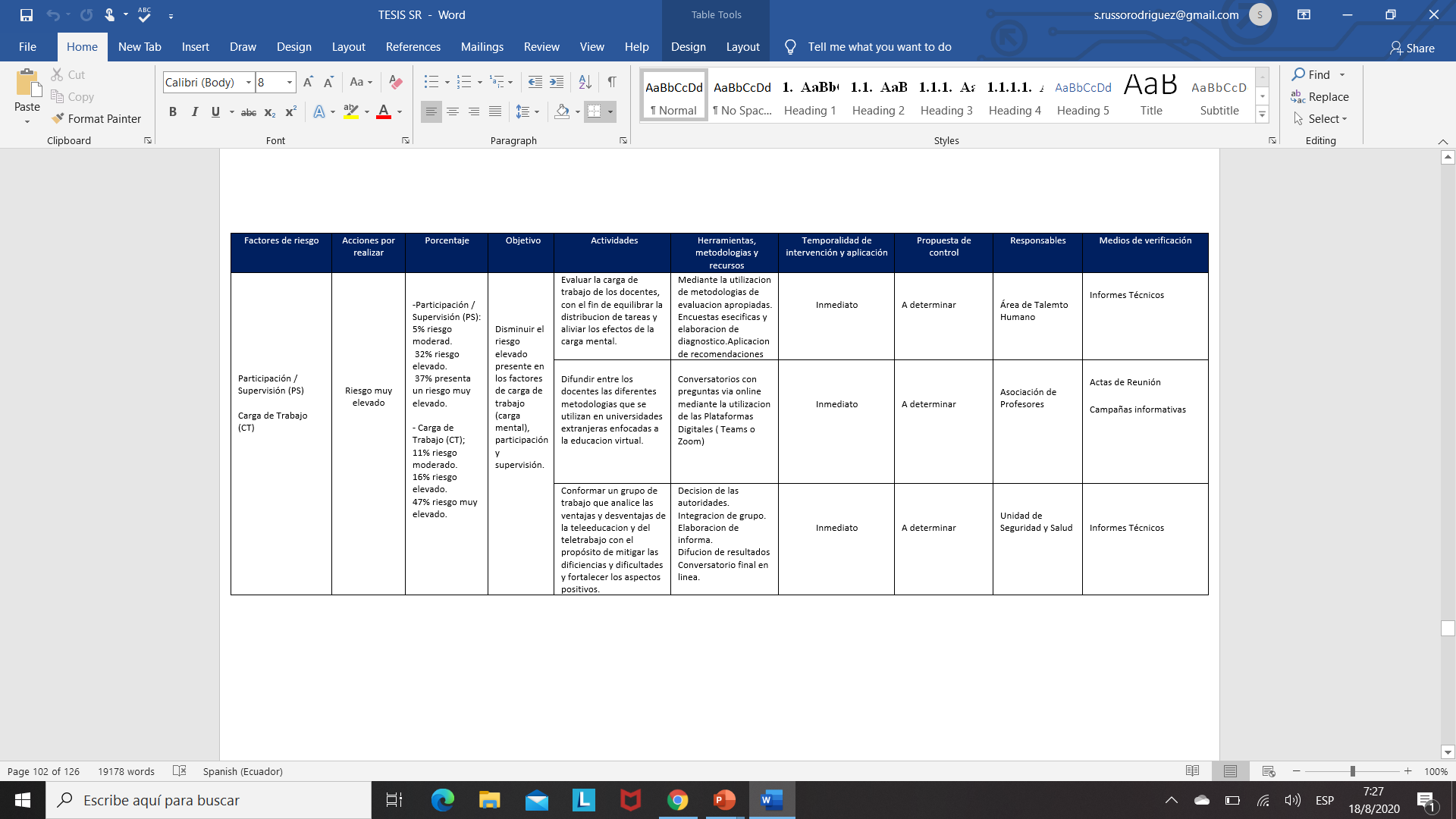 15
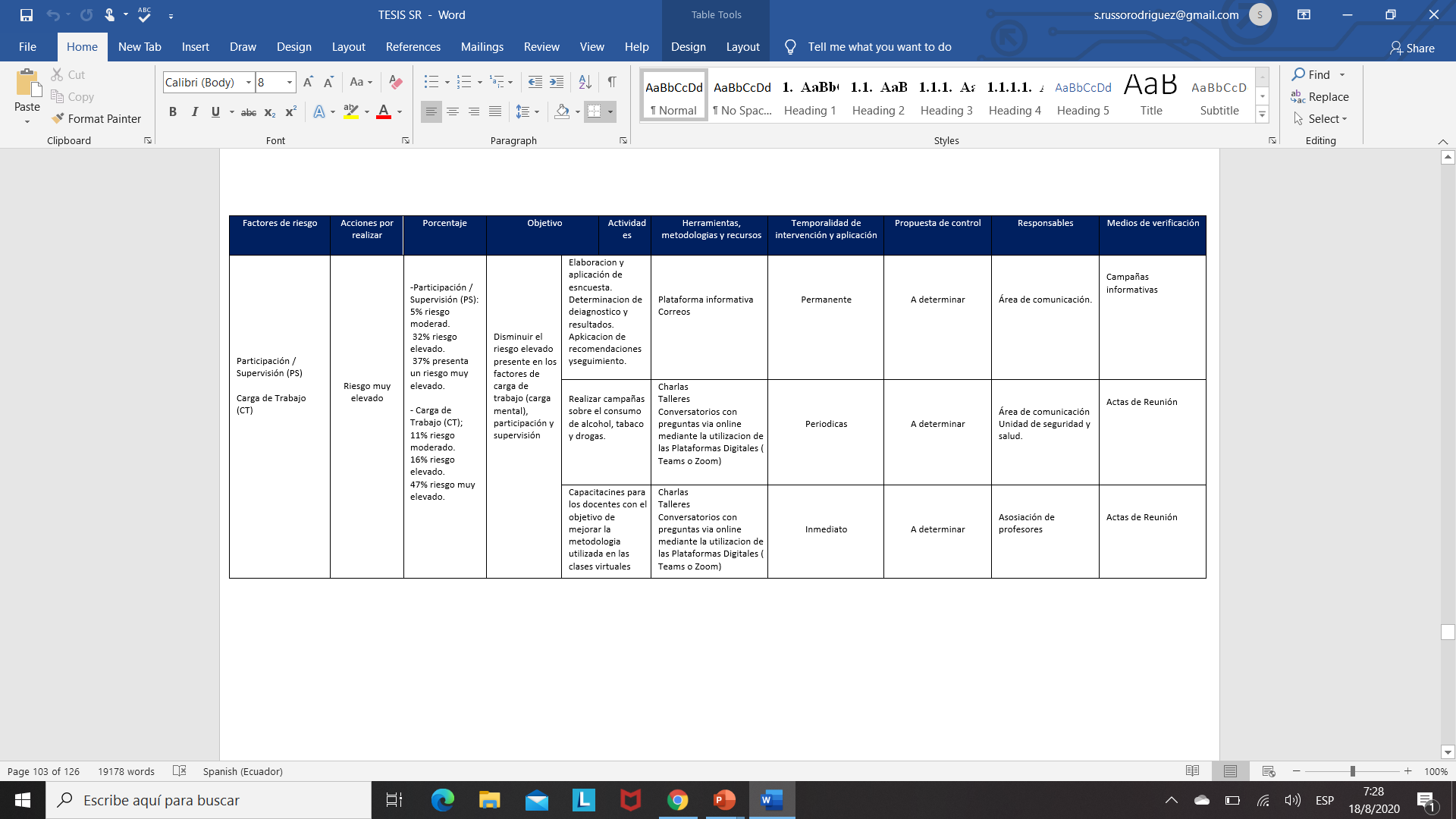 16
GRACIAS!
17